"РОЛЛЕР"
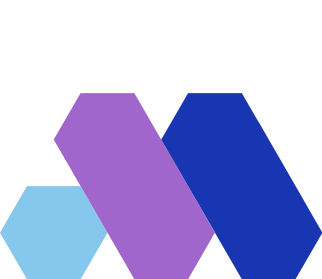 Муниципальное дошкольное образовательное учреждение 
«Детский сад № 93 комбинированного вида»
ДОПОЛНИТЕЛЬНАЯ ОБЩЕОБРАЗОВАТЕЛЬНАЯ ПРОГРАММА
2024
г.Ухта
РАЗРАБОТЧИК
ВОЗРАСТ
СРОК РЕАЛИЗАЦИИ
НАПРАВЛЕННОСТЬ
4-7 ЛЕТ
3 ГОДА
физкультурно-спортивная
Пак Т.В
инструктор по физической культуре
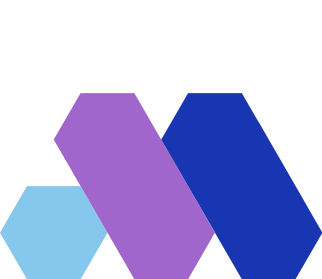 РОЛЛЕР
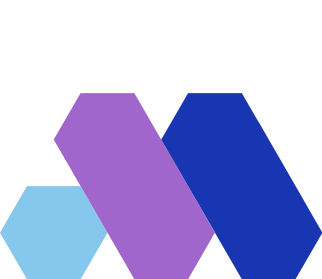 Катание на роликах – это полезное для здоровья занятие, доступное для ребенка. Роликовые коньки сочетают в себе практически все достоинства тренажеров, гимнастики, транспортного средства передвижения и активного врямяпровождения на свежем воздухе. Это период постепенной подготовки ребенка к систематическому обучению в школе.
АКТУАЛЬНОСТЬ
Регулярное катание на роликовых коньках тренирует и укрепляет сердечно-сосудистую, дыхательную и нервную систему, развивает вестибуляторный аппарат, выносливость и ловкость.Катание на роликовых коньках задействует все мышцы спины, живота и ног.
В основе программы лежит опыт работы М.А. Анисимовой «Как научить ребенка кататься на роликовых коньках?»
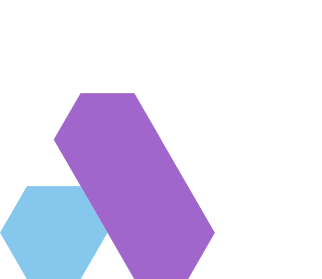 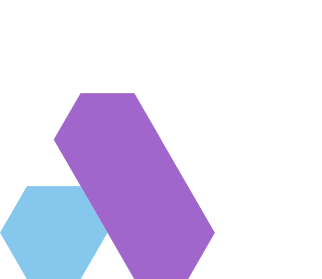 Отличительная особенность
Методика, изложенная в данной программе, помогает обучить детей катанию на роликовых коньках  с элементами фигурного катания, позволяет расширить и разнообразить работу с детьми дошкольного возраста по развитию основных физических качеств
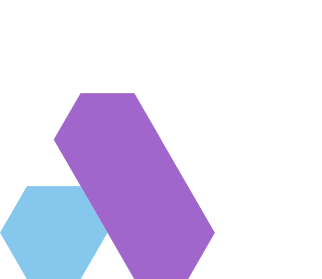 25 минут
30 минут
30 минут
Продолжительность
средняя
группа
старшая
группа
подготовительная
группа
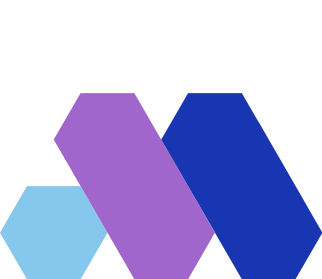 занятий
Объем Программы
84 часа
Цель программы
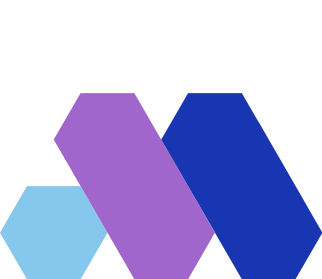 Обучение базовой технике катания на роликовых коньках с элементами фигурного катания, укрепление здоровья, оптимизация двигательной активности, развитие физических качеств.
Форма организации 
Групповые занятия
Задачи
1.Сформировать технически правильные умения и навыки катания на роликовых коньках вперед и назад, выполнять торможение разными способами, повороты разными способами.
2.Содействовать развитию основных физических качеств (ловкость, точность, равновесие, выносливость).
3.Повысить функциональные возможности организма, укрепить дыхательную, сердечно-сосудистую систему, развитие мышц туловища и ног (формирование осанки), укрепление голеностопного сустава и мышц стопы (профилактика плоскостопия).
4. Воспитывать ответственность, смелость, трудолюбие.
5. Формировать осознанную потребность в двигательной активности, приобщать к здоровому образу жизни и привычку отдыхать активно.
6. Выявление наиболее одаренных и перспективных детей для дальнейших занятий в спортивных школах.
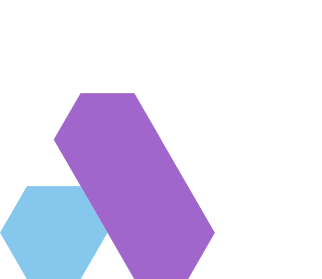 1.Снижение уровня заболеваемости, улучшение
 показателей физического здоровья.
2. Приобретения навыков катания на роликовых коньках.
3. Приобретение знаний при катании на роликовых
 коньках: правила и техника катания, привила безопасного
 поведения, правила подвижных игр.
4. Приобретение потребности в активном отдыхе.
Планируемые результаты
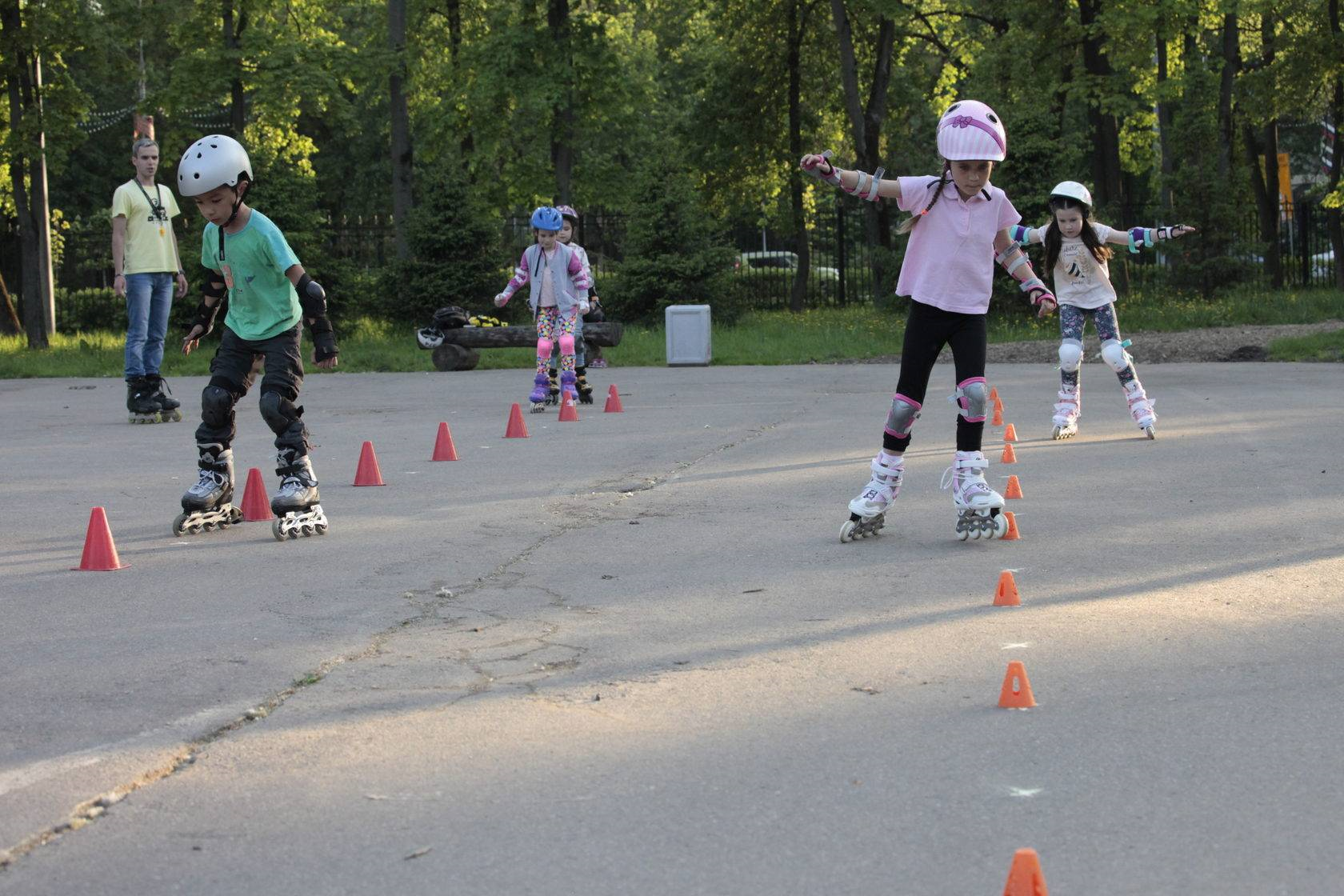 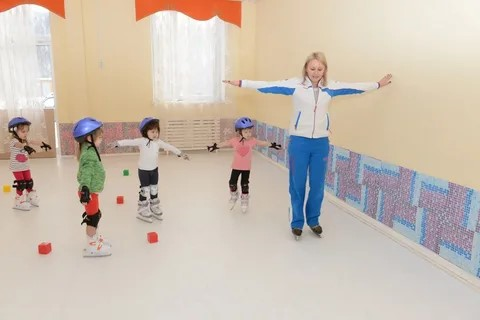 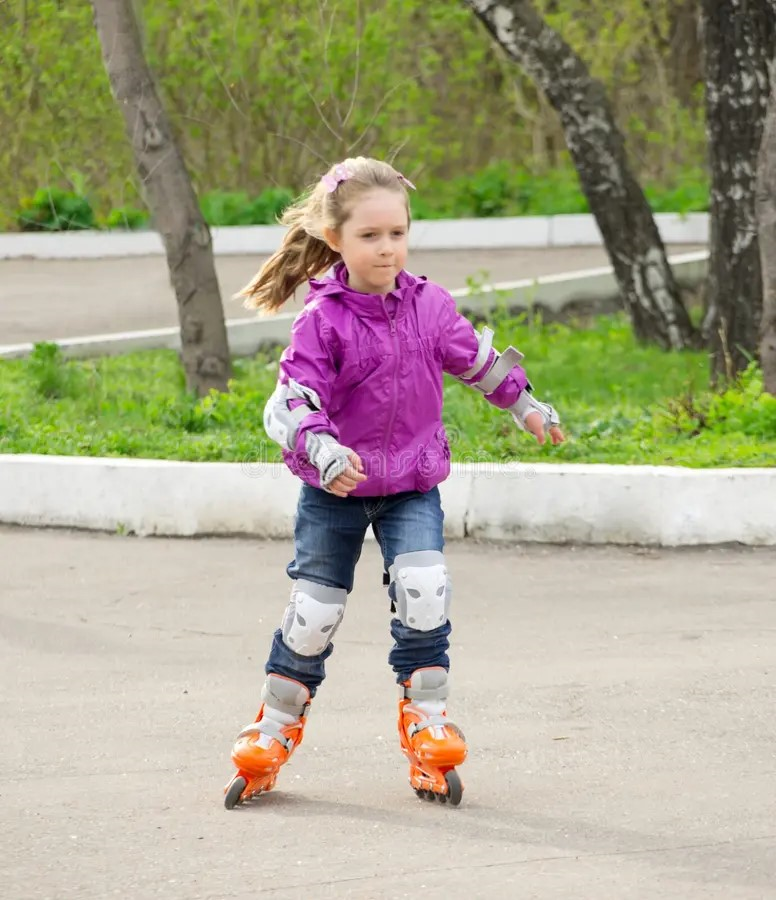 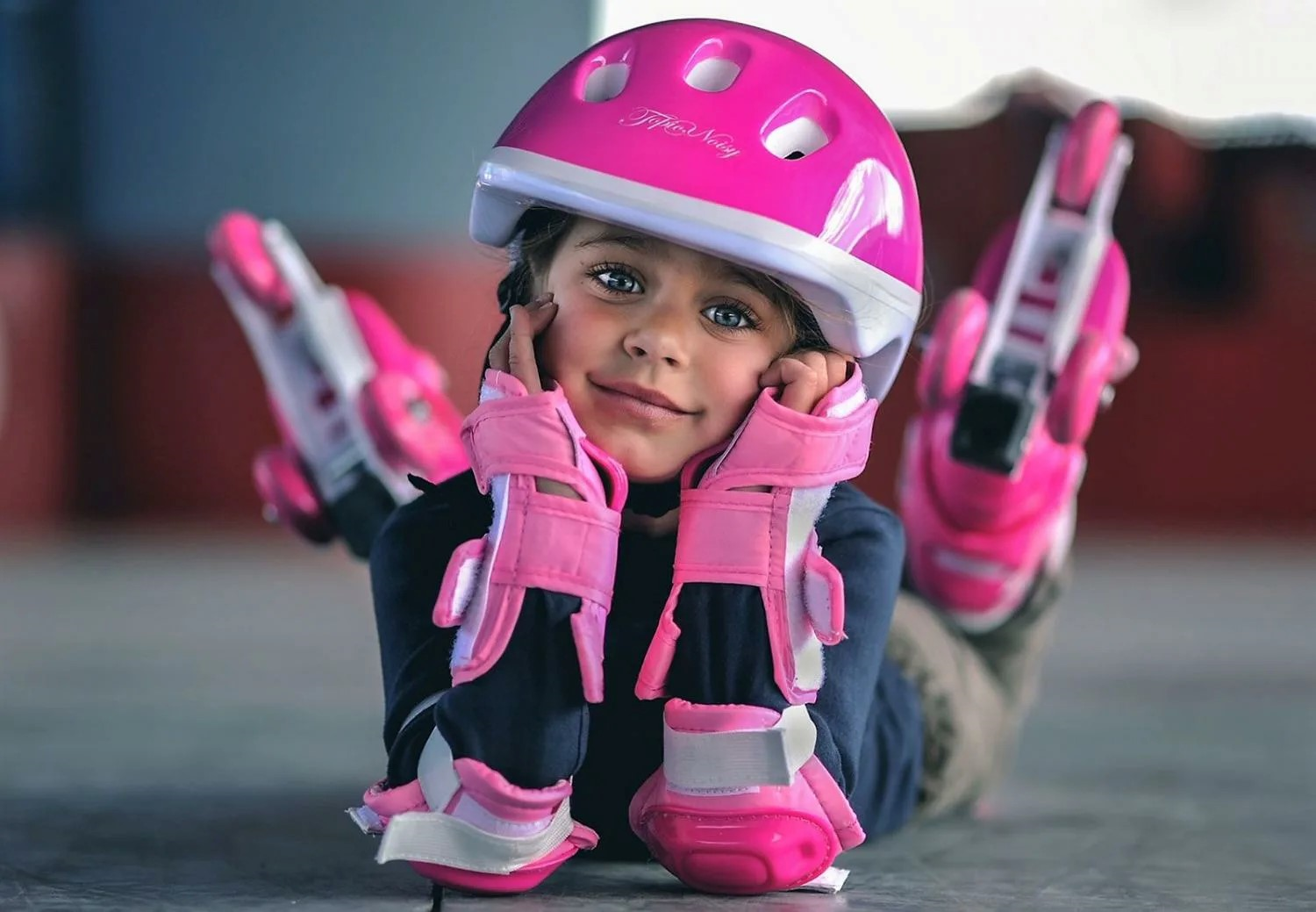